Экологическая тропа.Птицы.
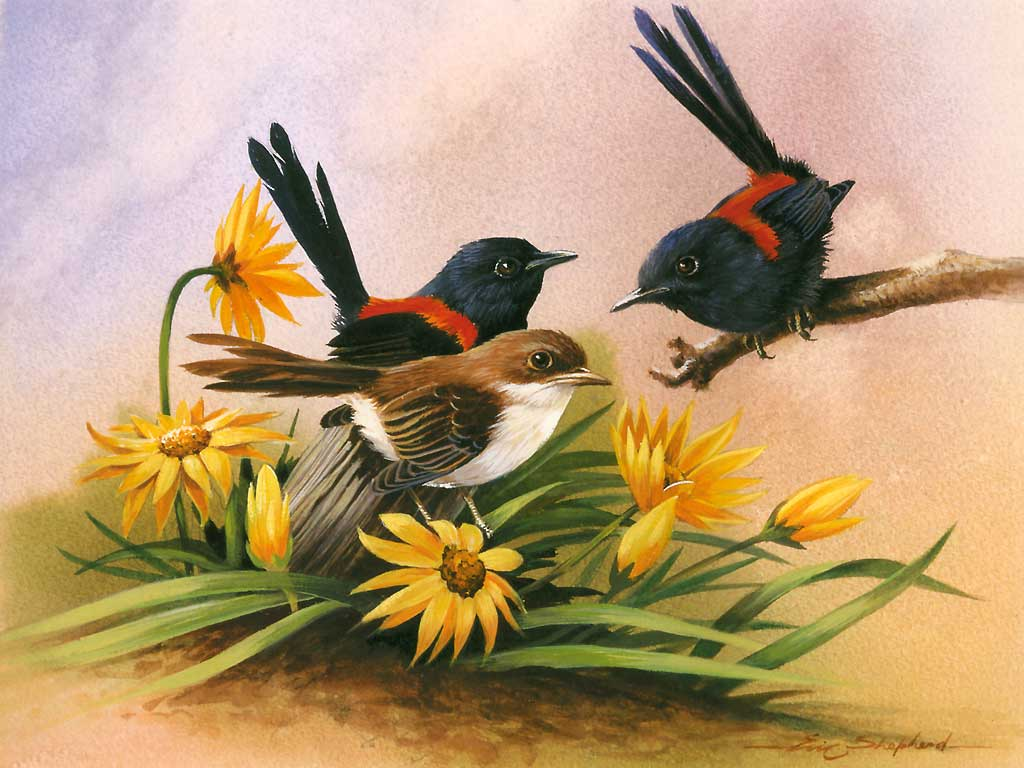 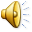 5/22/2013
Очиргоряева Е.П.  Д/с 2360
Птицы бывают перелетные и зимующие.Почему их так называют? Перелетные птицы – зимой летят в теплые страны, у нас им холодно и нечего кушать. Зимующие – не боятся холода и остаются здесь.
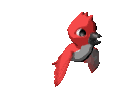 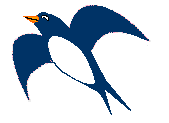 5/22/2013
Очиргоряева Е.П.  Д/с 2360
Перелетные птицы  – это утки, лебеди, журавли, ласточки, грачи, скворцы, кукушки и другие.
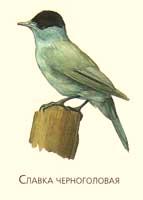 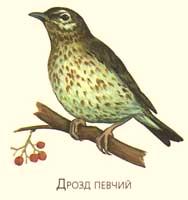 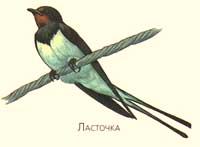 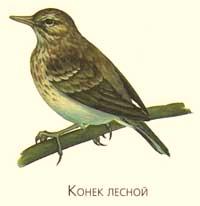 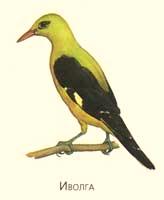 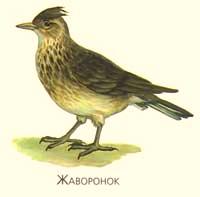 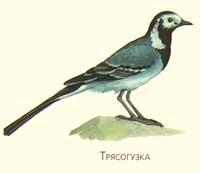 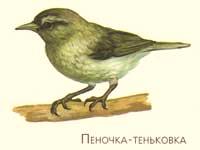 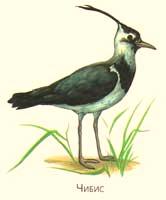 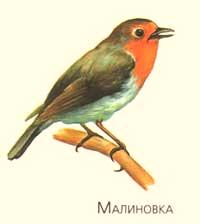 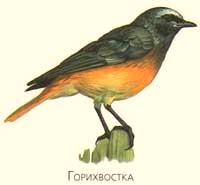 5/22/2013
Очиргоряева Е.П.  Д/с 2360
Как летят перелетные птицы?Шеренгой, фронтом или поперечным рядом летят кулики, цапли, утки.Гуси чаще всего летят косяком. Углом, или клином, летят гуси, журавли, лебеди и другие крупные птицы.
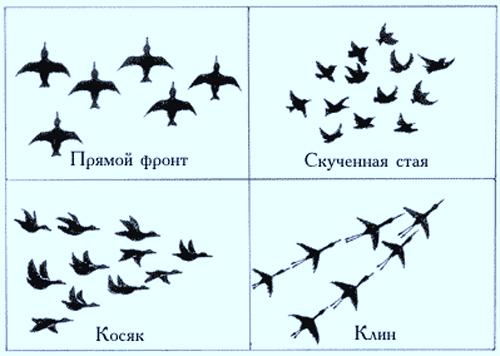 5/22/2013
Очиргоряева Е.П.  Д/с 2360
Зимующие птицы – это воробей, ворона, синица, снегирь, голубь,      сова, дятел, сорока и другие.
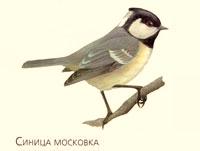 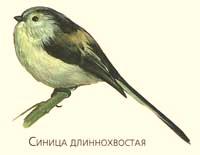 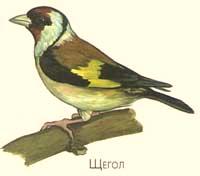 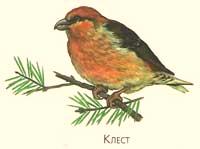 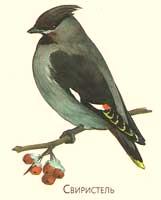 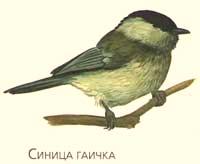 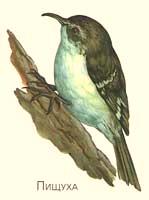 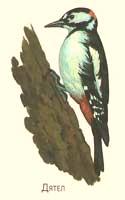 5/22/2013
Очиргоряева Е.П.  Д/с 2360
Поддержите птиц зимой!
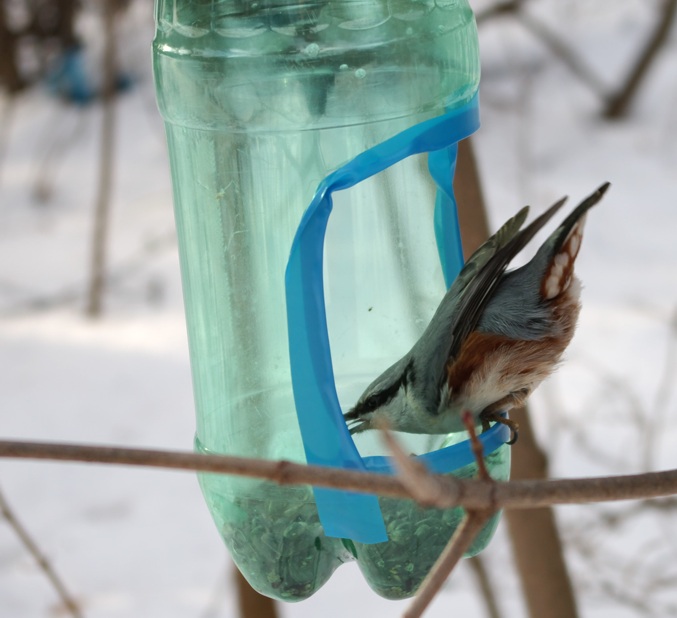 Зимующие птицы не боятся морозов и ухитряются добывать еду даже в самую холодную погоду. Они отыскивают насекомых, спрятавшихся в трещины коры, в щели домов и заборов, отыскивают плоды и семена лиственных растений, шишки хвойных деревьев с семенами. Но во время снегопадов, метелей и сильных морозов птицы голодают и даже погибают. Они прилетают к нашим жилищам за помощью. И мы с вами должны помочь пережить зиму пернатым друзьям.
5/22/2013
Очиргоряева Е.П.  Д/с 2360
Берегите птиц !
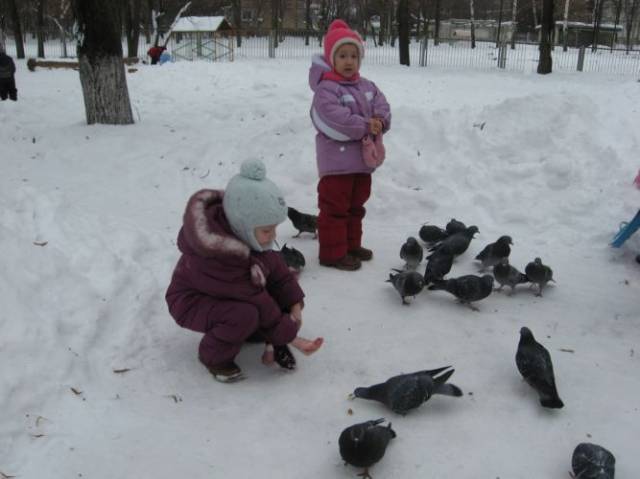 Александр Яшин

Покормите птиц
Покормите птиц зимой.
Пусть со всех концов
К вам слетятся, как домой,
Стайки на крыльцо.

Не богаты их корма.
Горсть зерна нужна,
Горсть одна —
И не страшна
Будет им зима.

Сколько гибнет их — не счесть,
Видеть тяжело.
А ведь в нашем сердце есть
И для птиц тепло.

Разве можно забывать:
Улететь могли,
А остались зимовать
Заодно с людьми.

Приучите птиц в мороз
К своему окну,
Чтоб без песен не пришлось
Нам встречать весну.
5/22/2013
Очиргоряева Е.П.  Д/с 2360
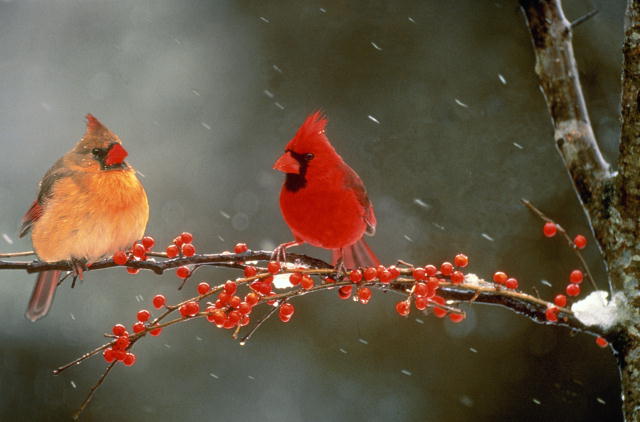 Не забывайте
кормить птиц 
зимой.
5/22/2013
Очиргоряева Е.П.  Д/с 2360
Игра <<Четвертый лишний>>
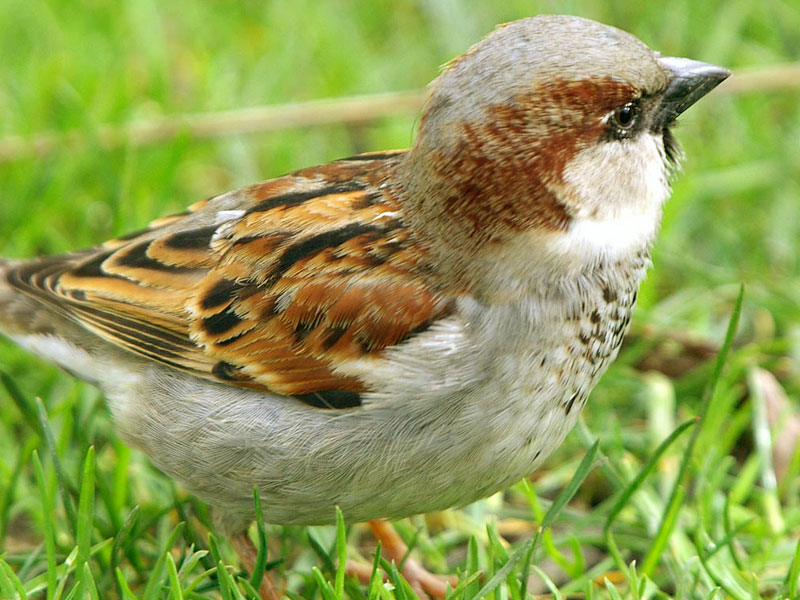 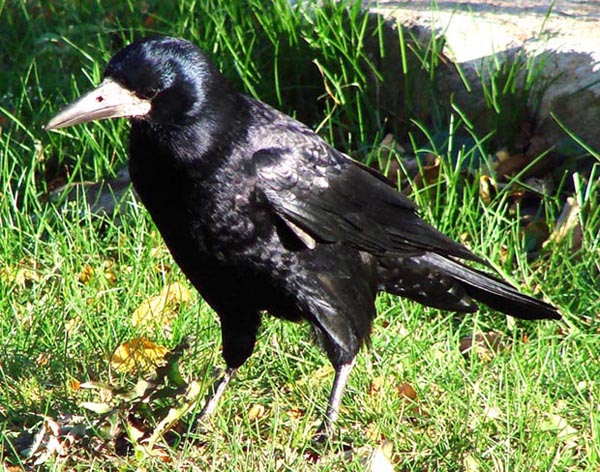 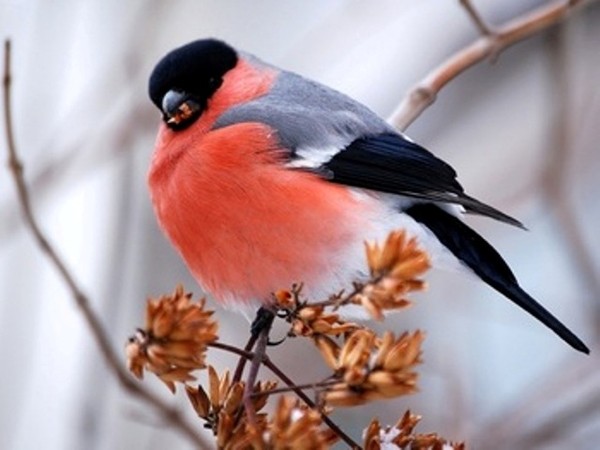 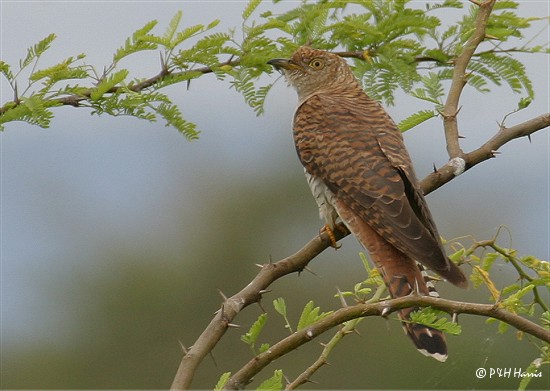 5/22/2013
Очиргоряева Е.П.  Д/с 2360
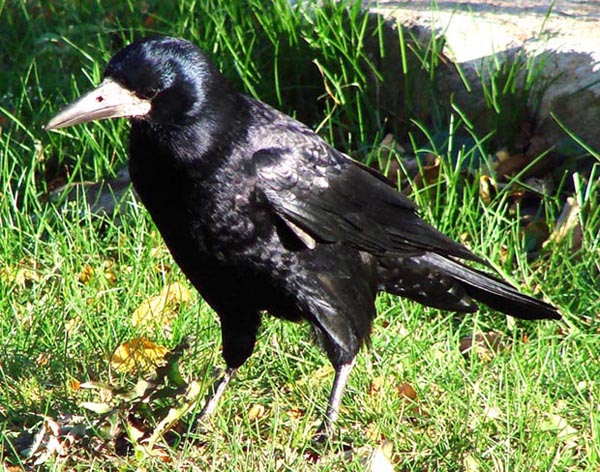 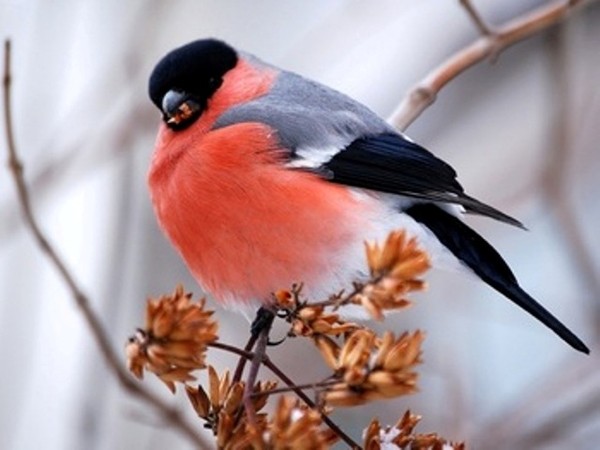 5/22/2013
Очиргоряева Е.П.  Д/с 2360
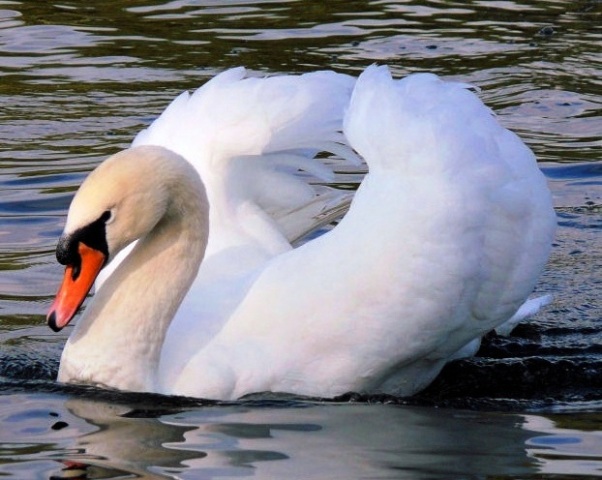 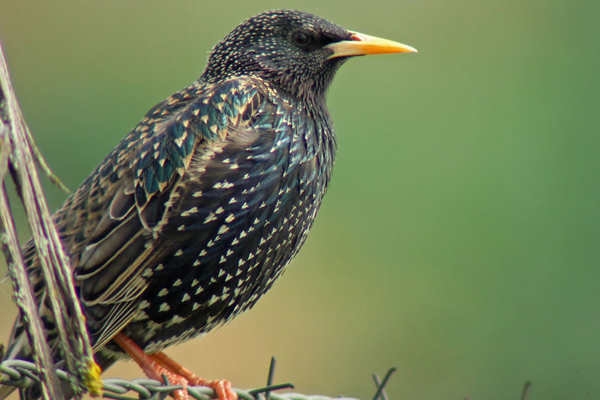 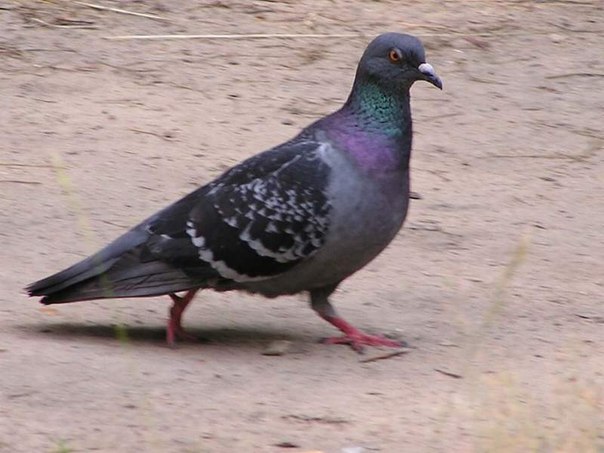 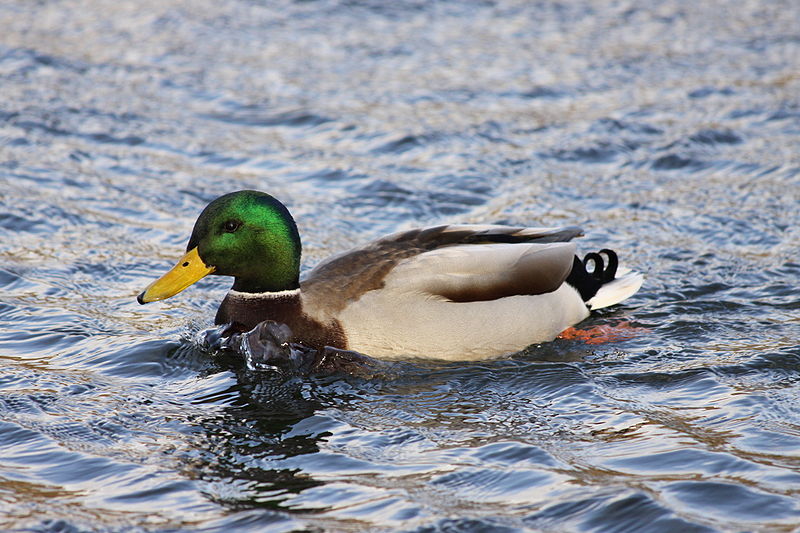 5/22/2013
Очиргоряева Е.П.  Д/с 2360
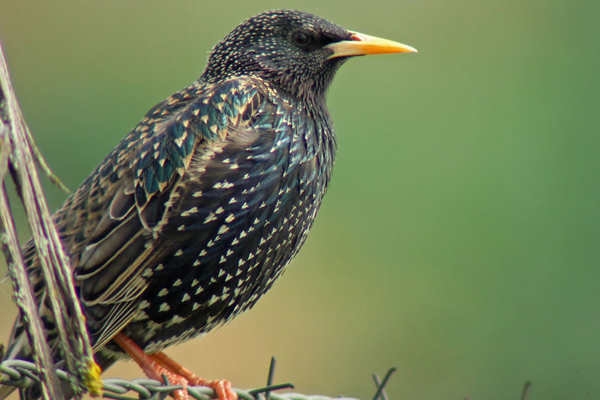 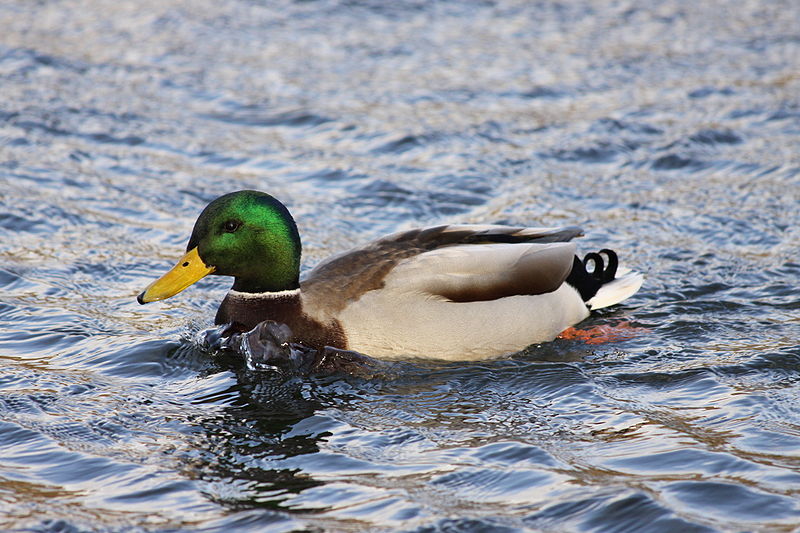 5/22/2013
Очиргоряева Е.П.  Д/с 2360
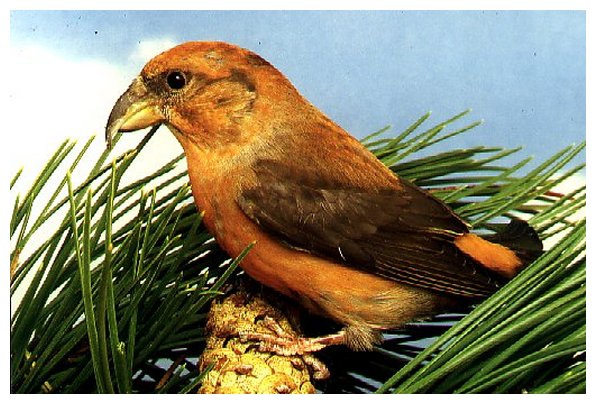 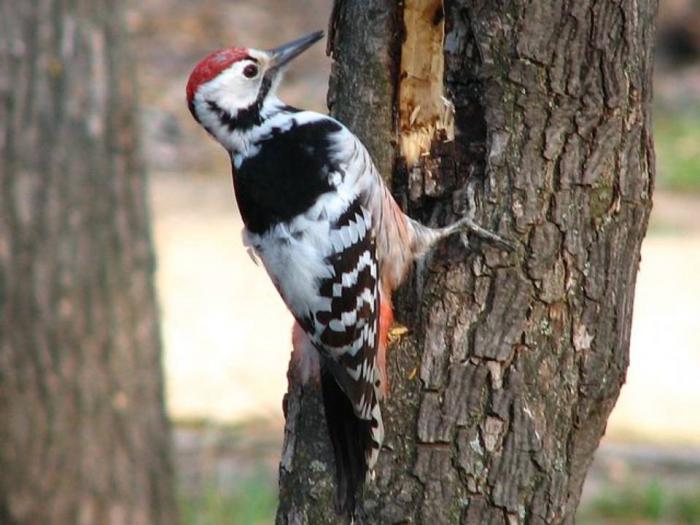 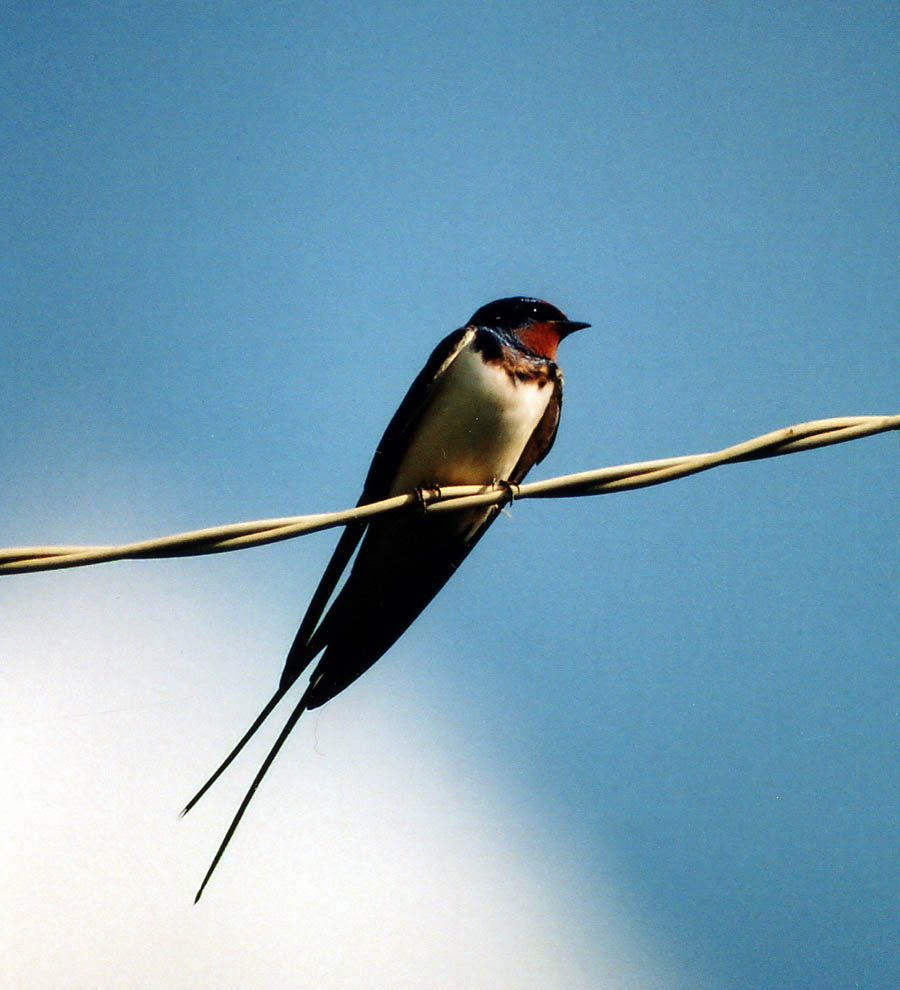 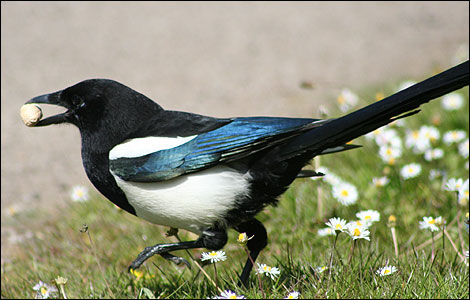 5/22/2013
Очиргоряева Е.П.  Д/с 2360
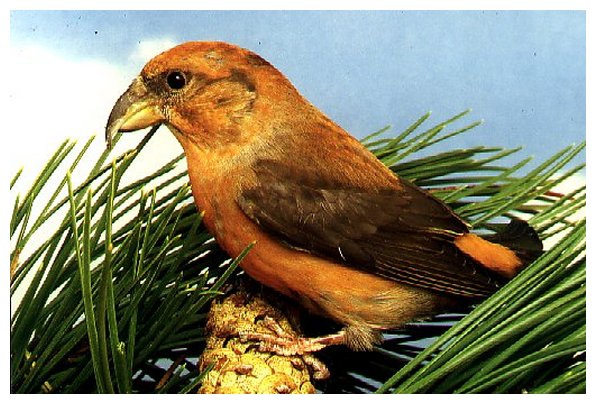 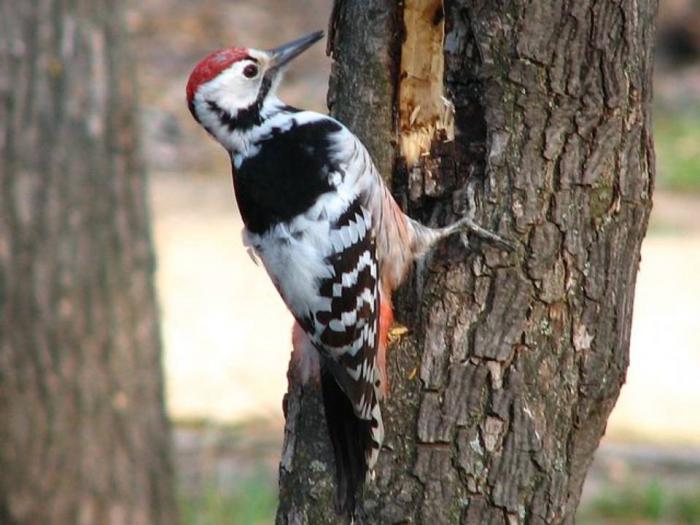 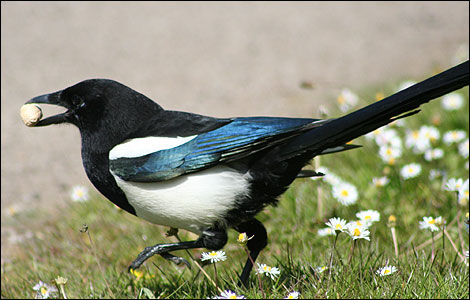 5/22/2013
Очиргоряева Е.П.  Д/с 2360
Итоговый слайд
1.Классификация птиц. 
2Видеоролик   Птицы .
3.Перелётные птиц.
4.Как летят перелётные птицы.
5.Зимующие птицы.
6.Поддержите птиц зимой.
7.Берегите птиц.
8.Игра   Четвёртый лишний .
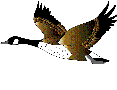 5/22/2013
Очиргоряева Е.П.  Д/с 2360